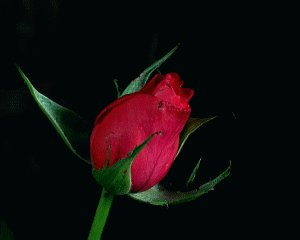 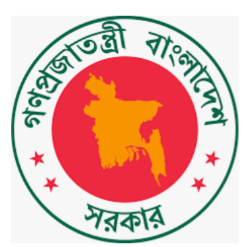 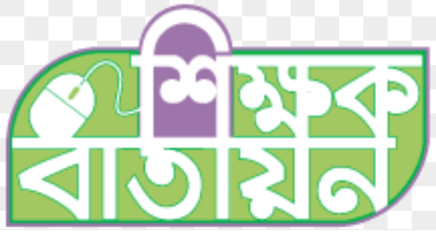 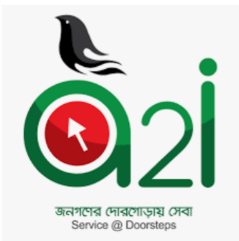 Good morning
ALL THE STUDENTS
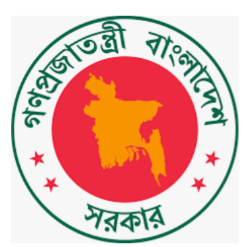 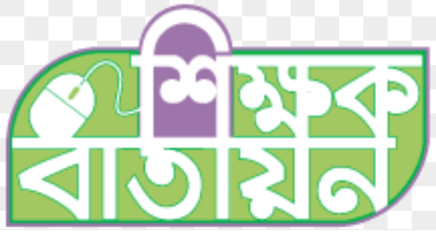 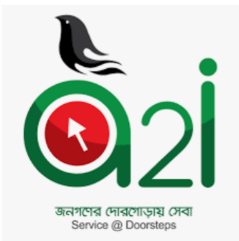 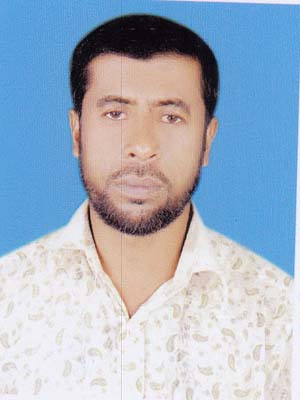 Md. Nesar uddin
Assistant  teacher.
Kola govt. primary school 
atnesaruddin@gmail.com
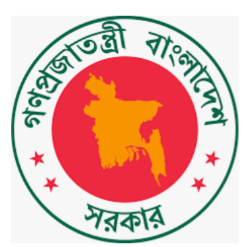 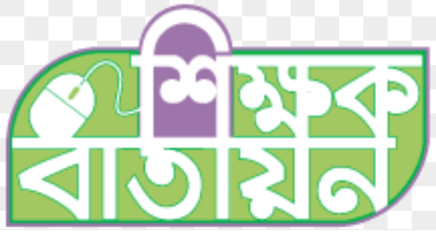 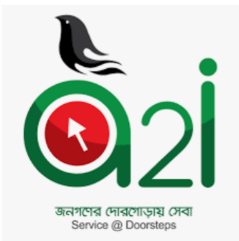 Class - Two
Unit - 1
Lesson – 2 (Life every day)
Lesson - A, B, C
Page - 57
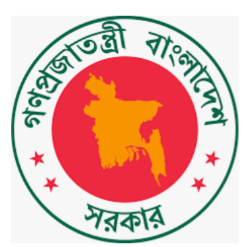 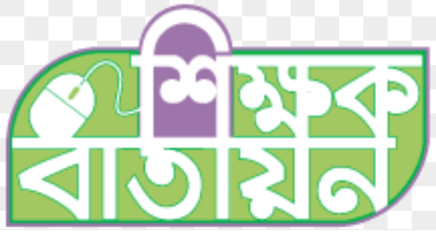 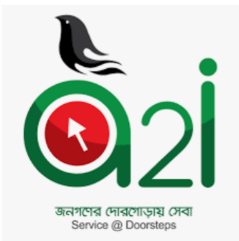 1) listen the lesson the attentively.
2) read the lesson with correct        pronunciation.
3) tell about the routine in the afternoon and in the evening.
4) to enrich there vocabulary and write answers.
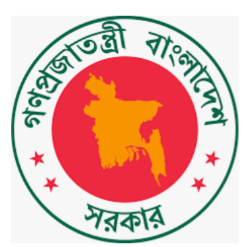 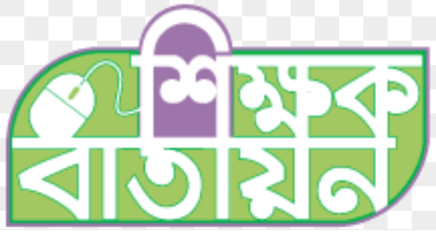 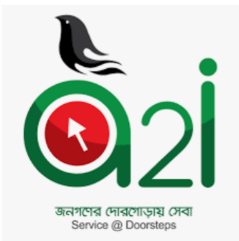 In the afternoon and in the evening
Lesson declaration
And creat emotions
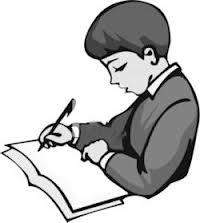 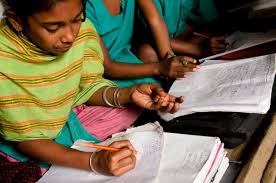 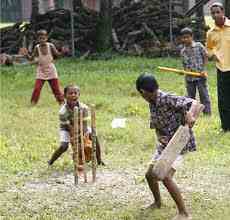 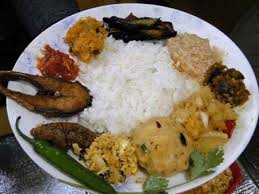 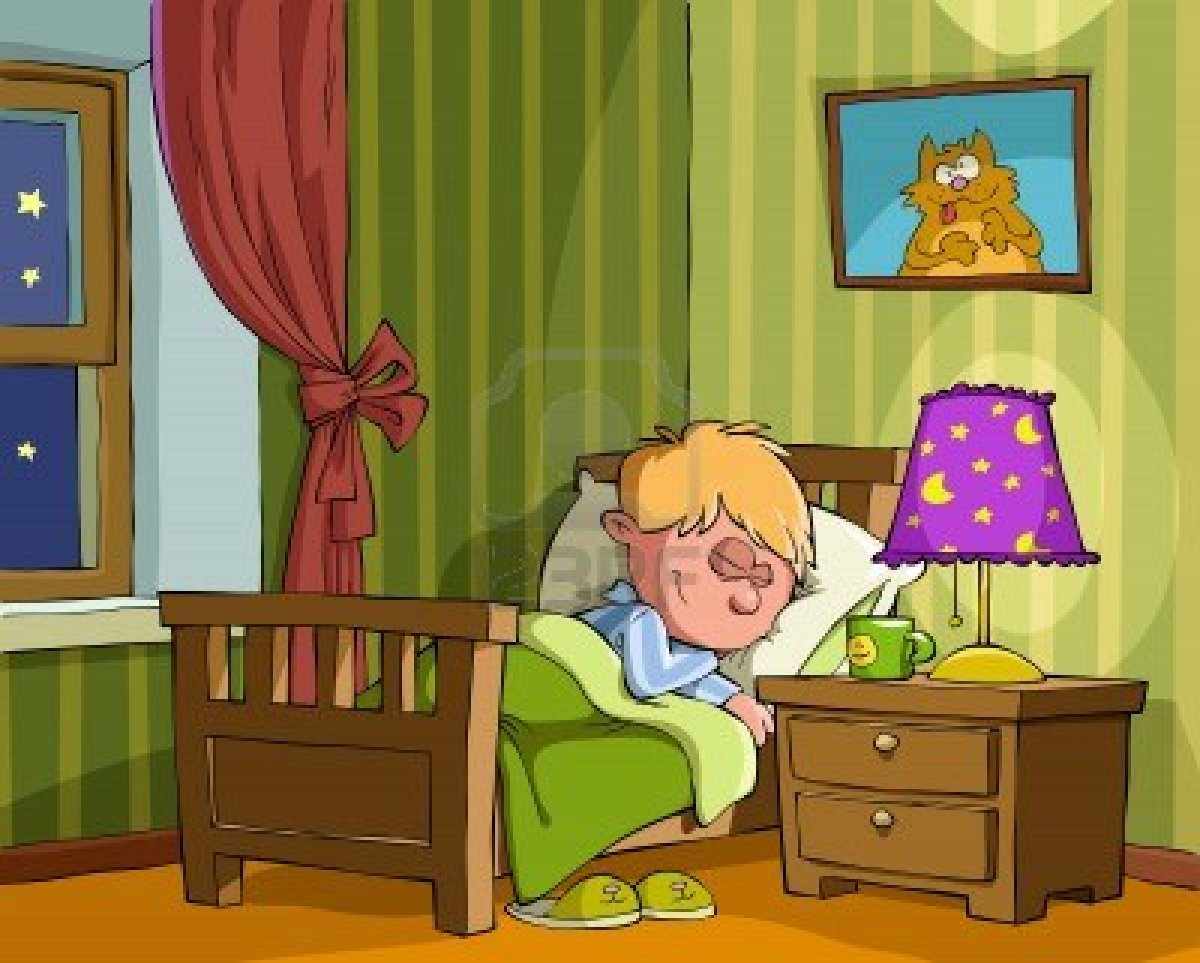 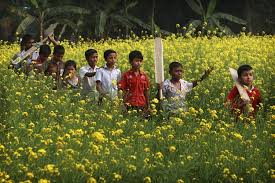 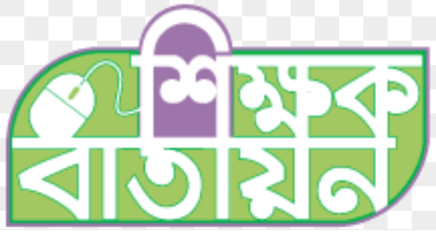 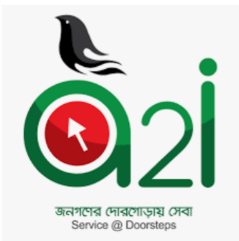 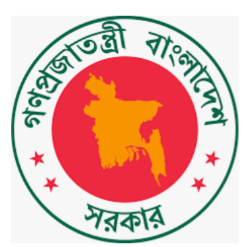 In the afternoon
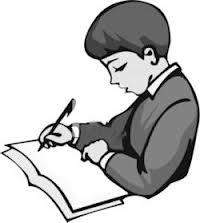 In the afternoon ,I do my home work
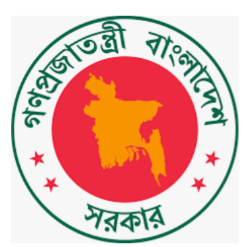 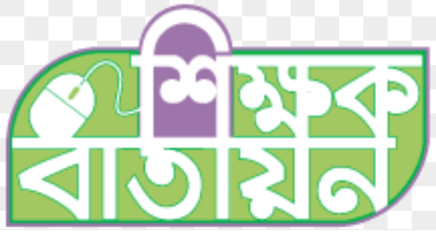 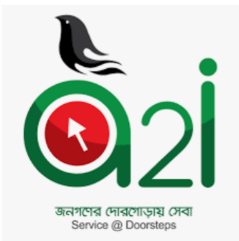 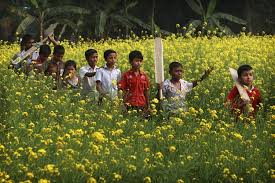 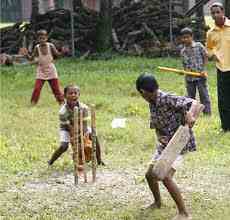 Then I play with my friends.
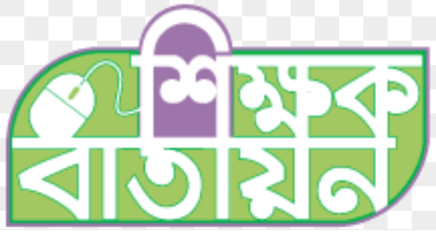 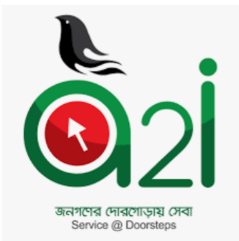 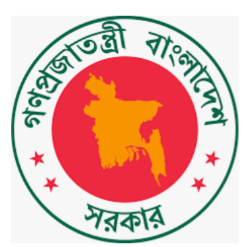 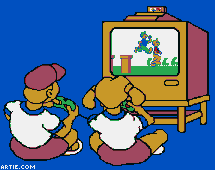 Then I watch TV.
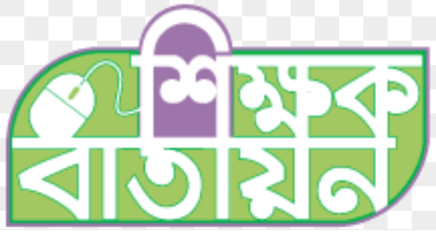 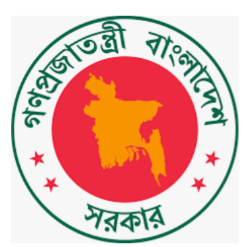 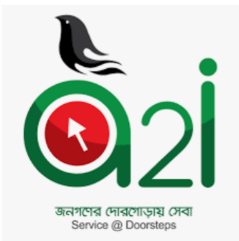 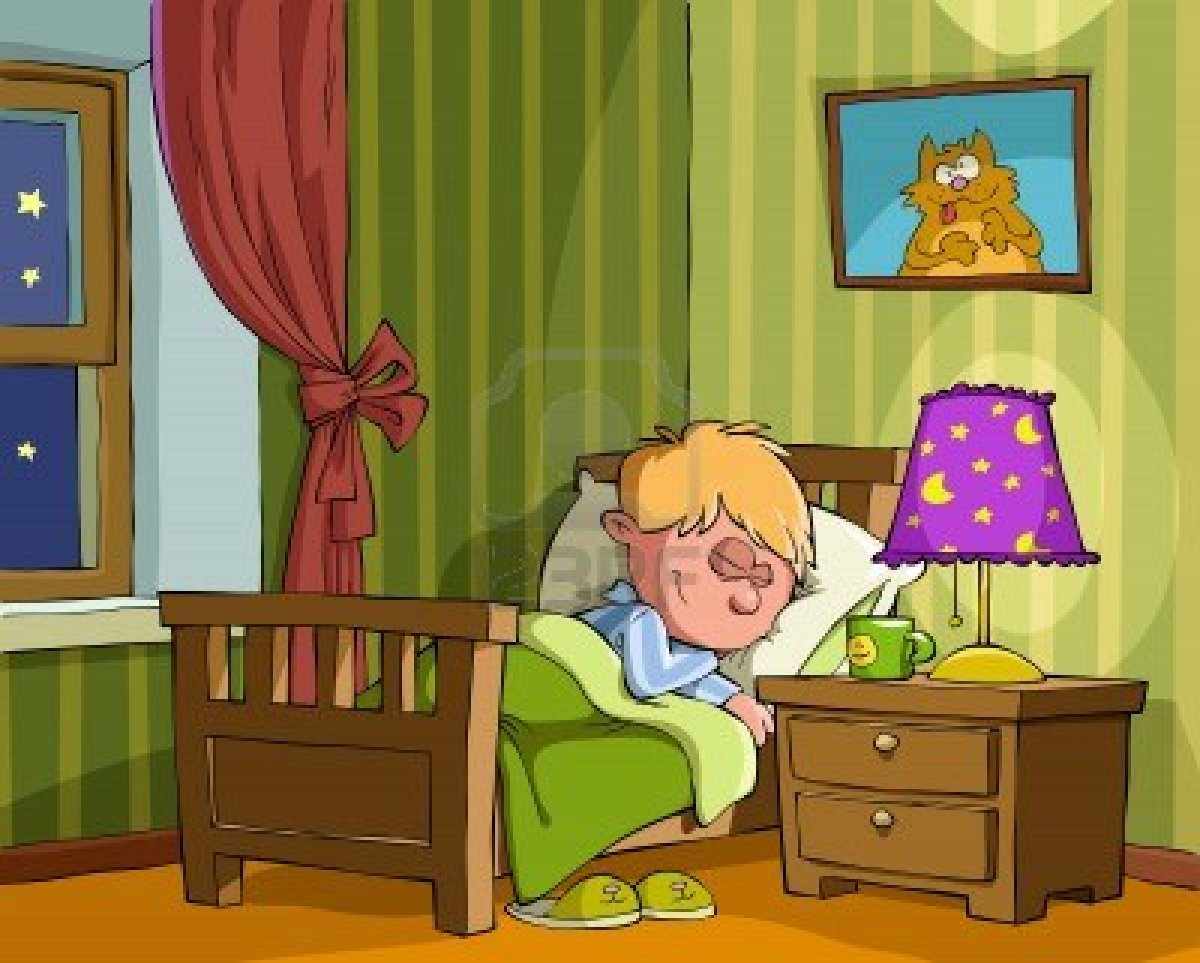 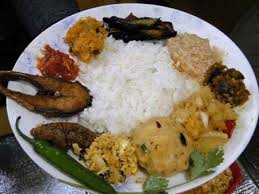 After supper,I go to bed.
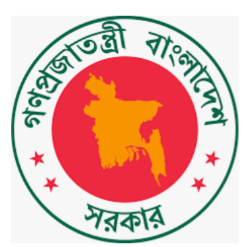 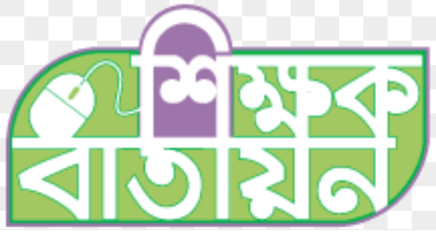 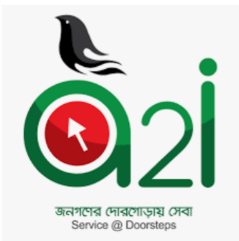 Word meaning
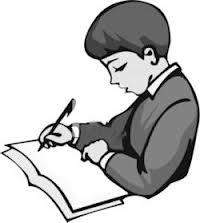 Home work
It means to read and write at home.
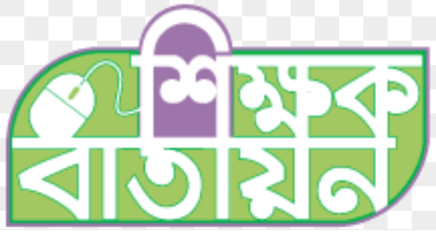 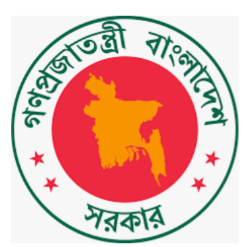 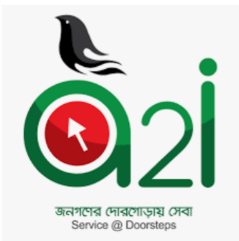 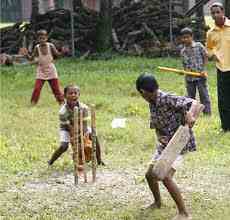 Play
It means to do enjoyable anything with friends.
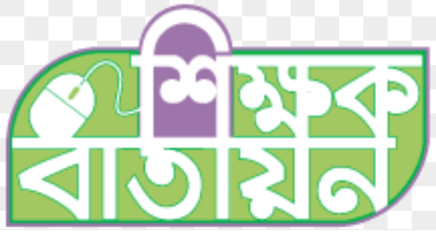 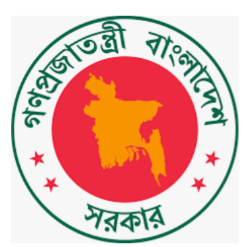 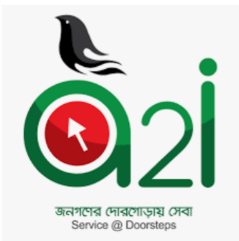 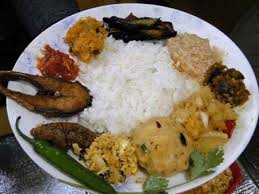 Supper
It means to eat food at nignt.
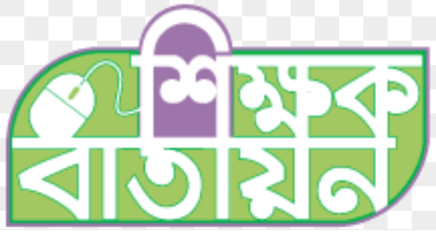 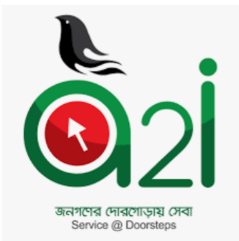 Group work
Group-B
Group-A
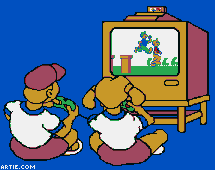 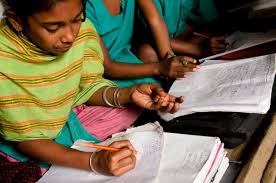 Look at the picture and tell about this.
Look at the picture and tell about this.
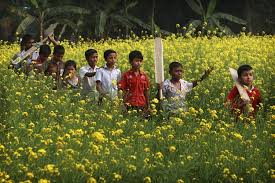 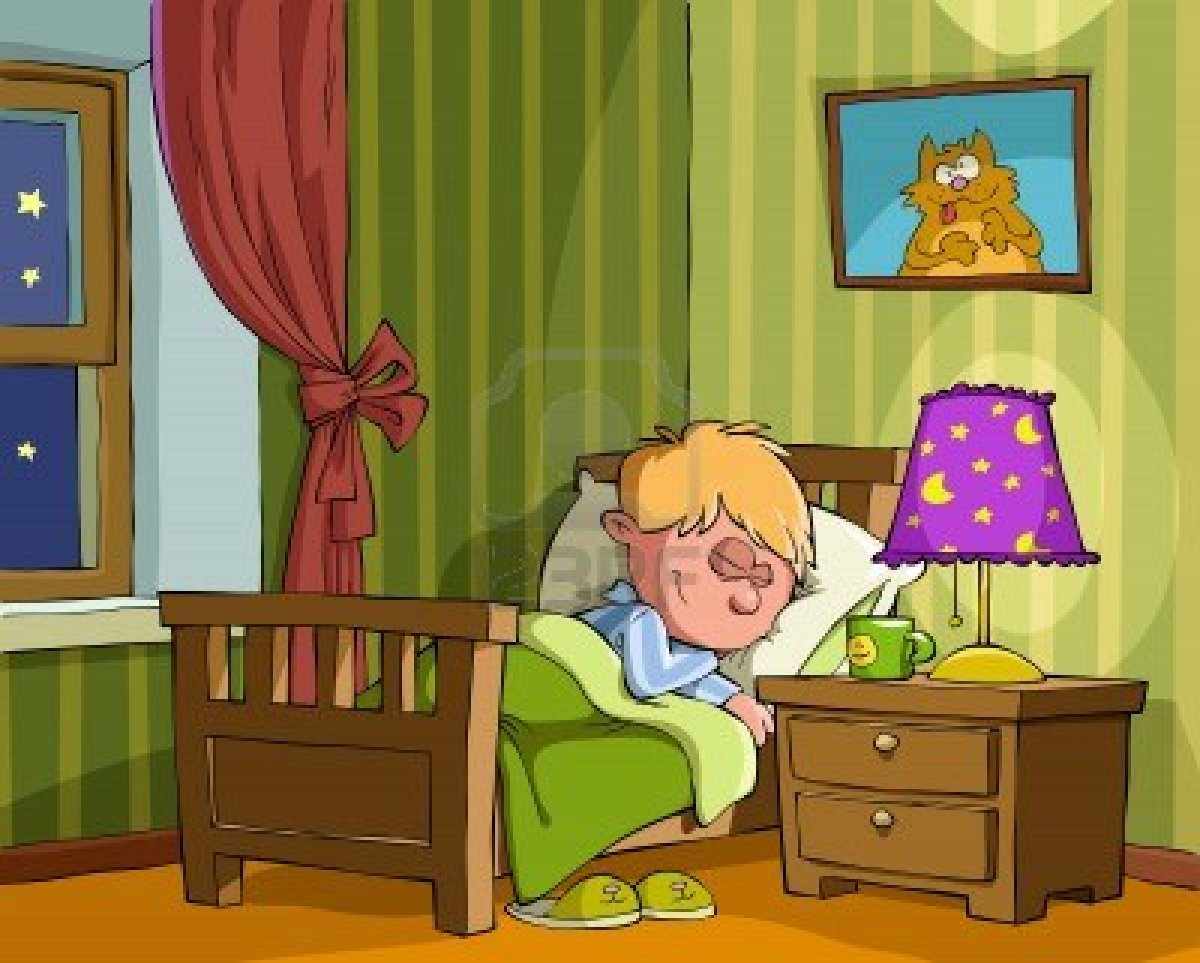 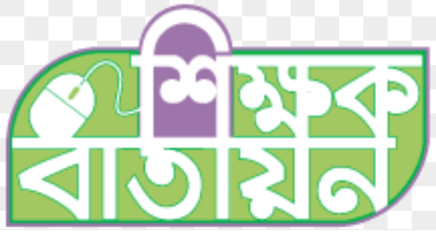 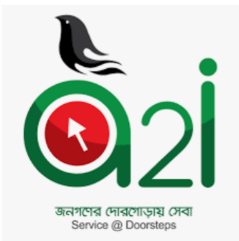 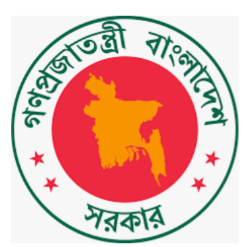 Open your book page no 57
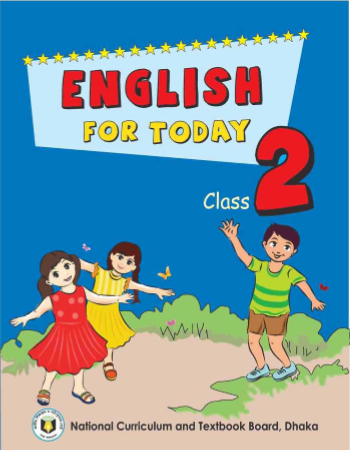 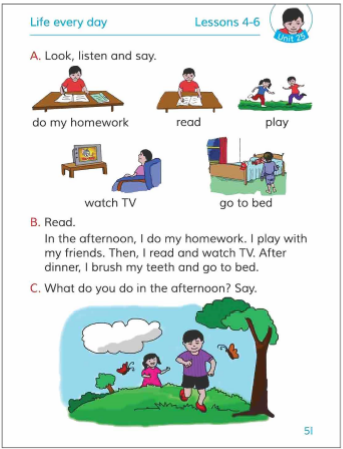 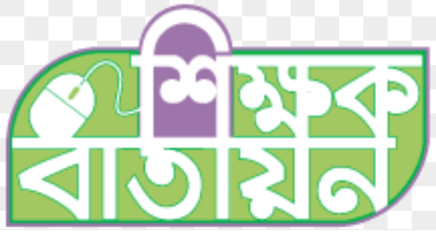 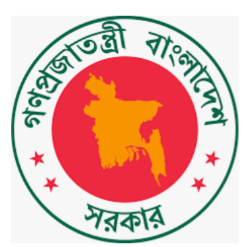 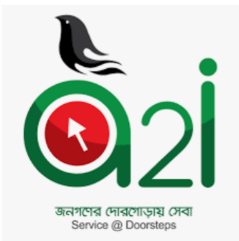 Pair work
Say and write the meaning
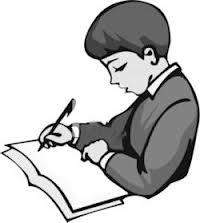 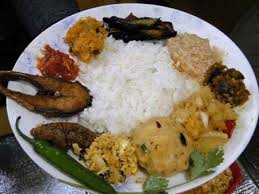 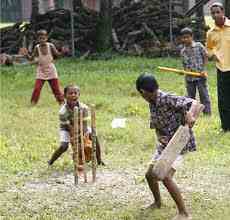 Home work
Supper
Play
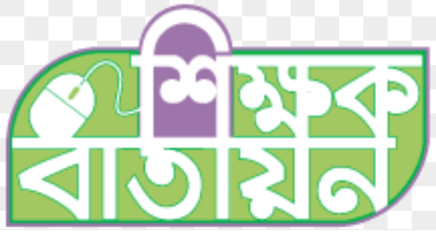 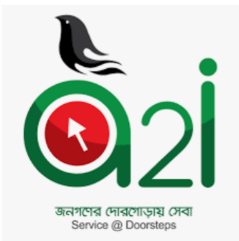 Matching both side
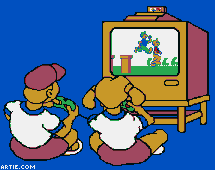 1)In the afternoon
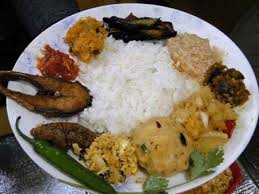 2)Play with friends
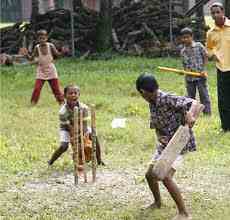 3) Watch TV
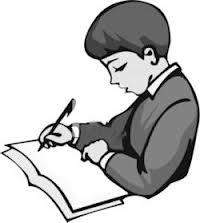 4)Take supper
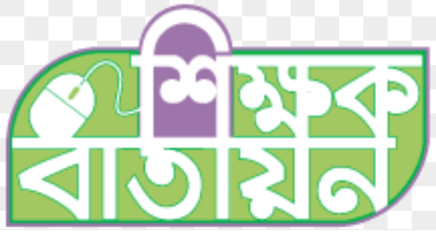 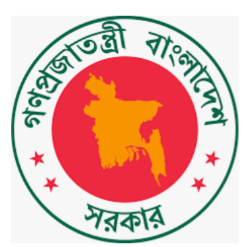 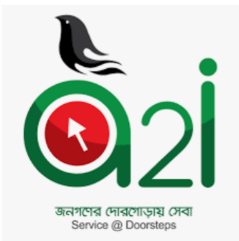 Pair work
Discuss in pairs
What do you do in the afternoon and evening?
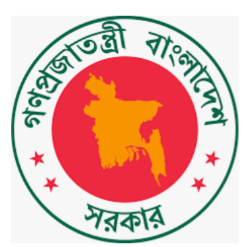 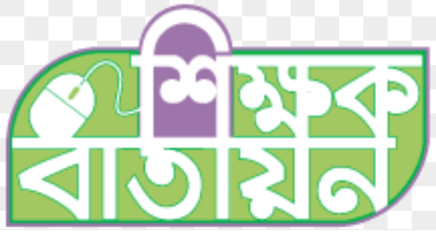 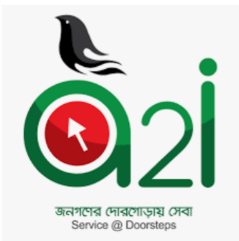 Indivisiual work
Tell me the answers and write these.
Q1:When does Raihan’s do his homework?
Q2:What does he do after finishing homework?
Q3:What does he do in the evening?
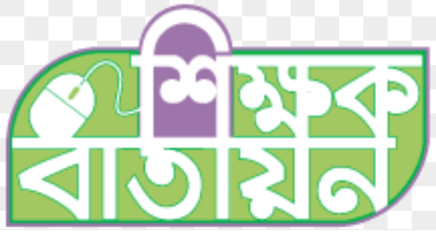 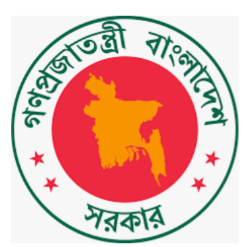 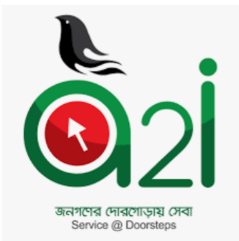 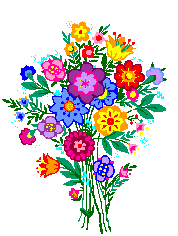 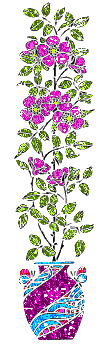 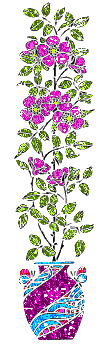 Thanks